МБОУ НККК им. Атамана Ермака.
 Структурное подразделение «Детский сад»
ПАСПОРТ МИНИ – МУЗЕЯ«Мы помним – мы гордимся»
Автор: Ознобихина Г.П.
Содержание
Паспортные данные мини-музея
Основные направления деятельности мини-музея  «Мы помним – мы гордимся»
Тематический план образовательной деятельности в мини-музее
Средства патриотического воспитания
Перспектива развития мини-музея
Перечень экспонатов мини-музея
Ожидаемые результаты
Паспортные данные мини-музея
Цель:  формирование и развитие гражданско-патриотических чувств у детей дошкольного возраста посредством «музейной педагогики».

Задачи:
Привлечение родителей к культурно-досуговой деятельности детского сада;
Расширение кругозора детей с помощью информационной и экскурсионной деятельности;
Расширение знаний детей о ВОВ.
Развивать познавательные способности  в процессе практической деятельности.
Способствовать формированию интереса к истории своей родины, событиям прошлых лет;
Обогащение предметно-развивающей среды детского сада;
Включить родителей и детей в поисково-исследовательскую работу, сбор информации по заданной теме; 
Развивать познавательную активность детей;
Приобщение дошкольников к общечеловеческим ценностям;
Воспитание у дошкольников основ толерантности; 
Интерактивность – основной методологический прием в работе   данного  музея. Он не только  является хранилищем, но и живым организмом  в процессе познания.
Основные направления деятельности мини-музея
Изучать  собранный материал.
Совместно с родителями и детьми осуществлять создание экспозиций, выставок, развлечений и досугов.
Проводить экскурсии для детей других групп.
Тематический план образовательной деятельности в мини-музее
Средства патриотического воспитания: 
 Встречи с ветеранами ВОв и локальных войн;
 Экскурсии по музейным выставкам для всех возрастных групп 
 Музейные уроки (на базе музея);
  Экскурсионная деятельность; 
 Познавательные занятия в старших группах; 
Диспуты, круглые столы с детьми и родителями 
 Оформление тематических выставок;
 Проведение викторин;
Тематическая выставка
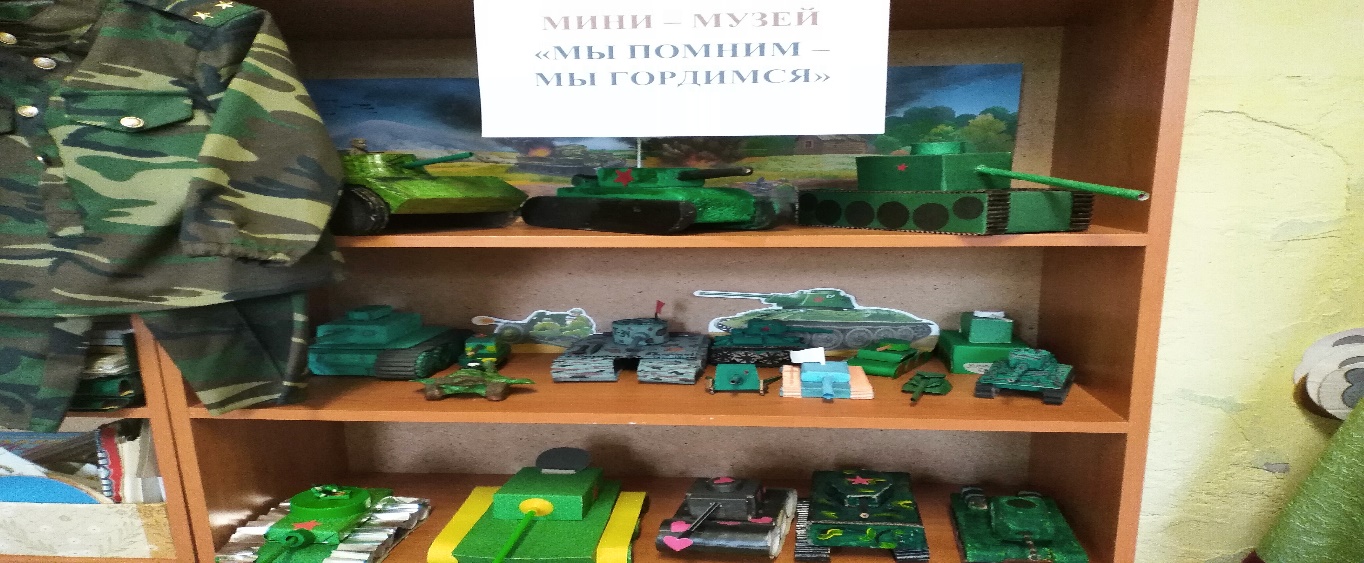 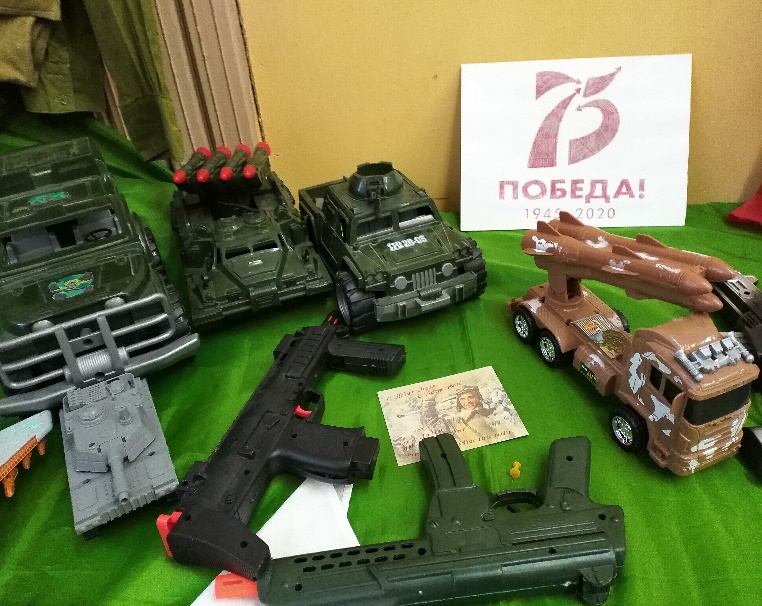 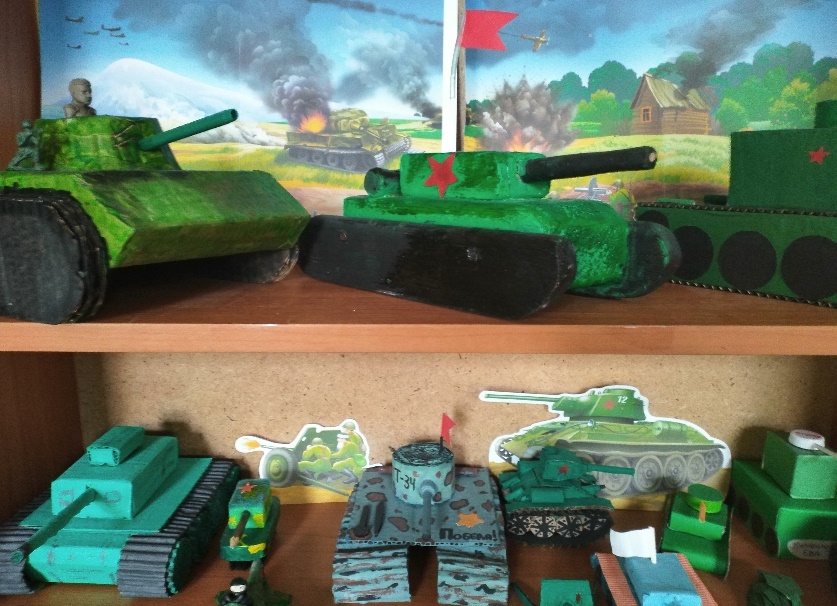 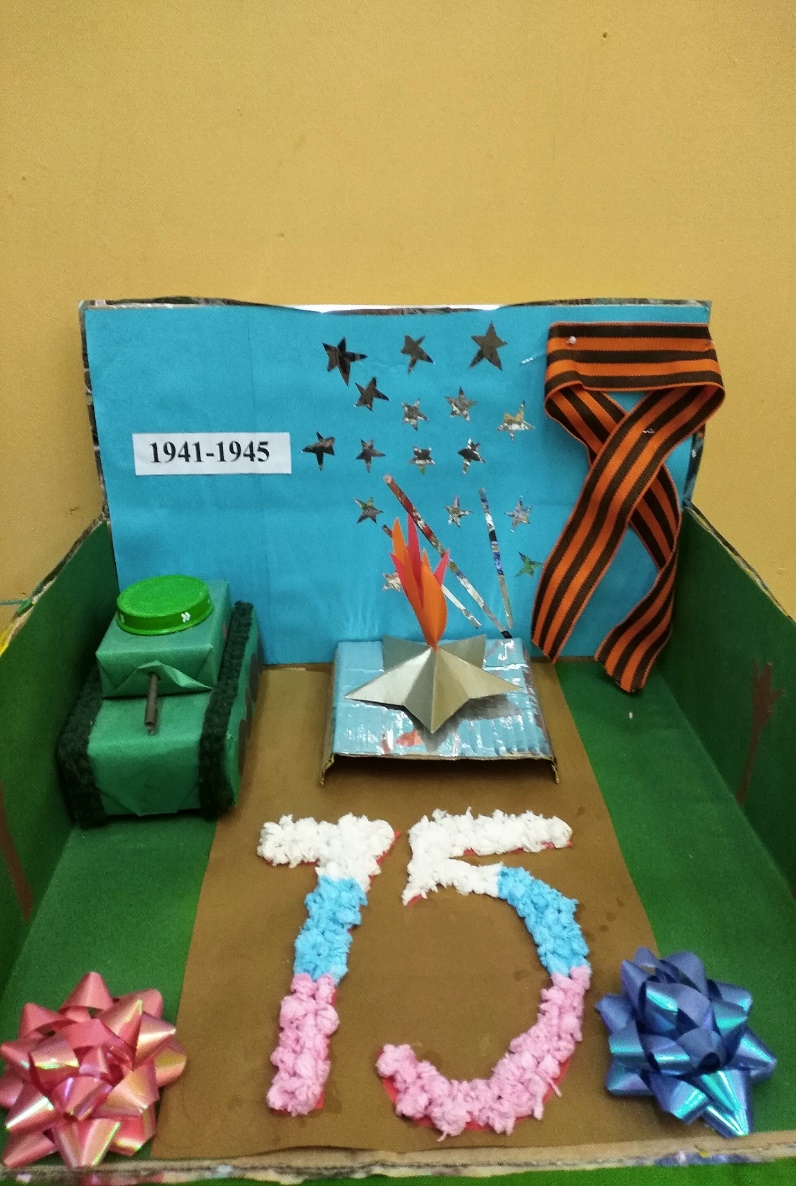 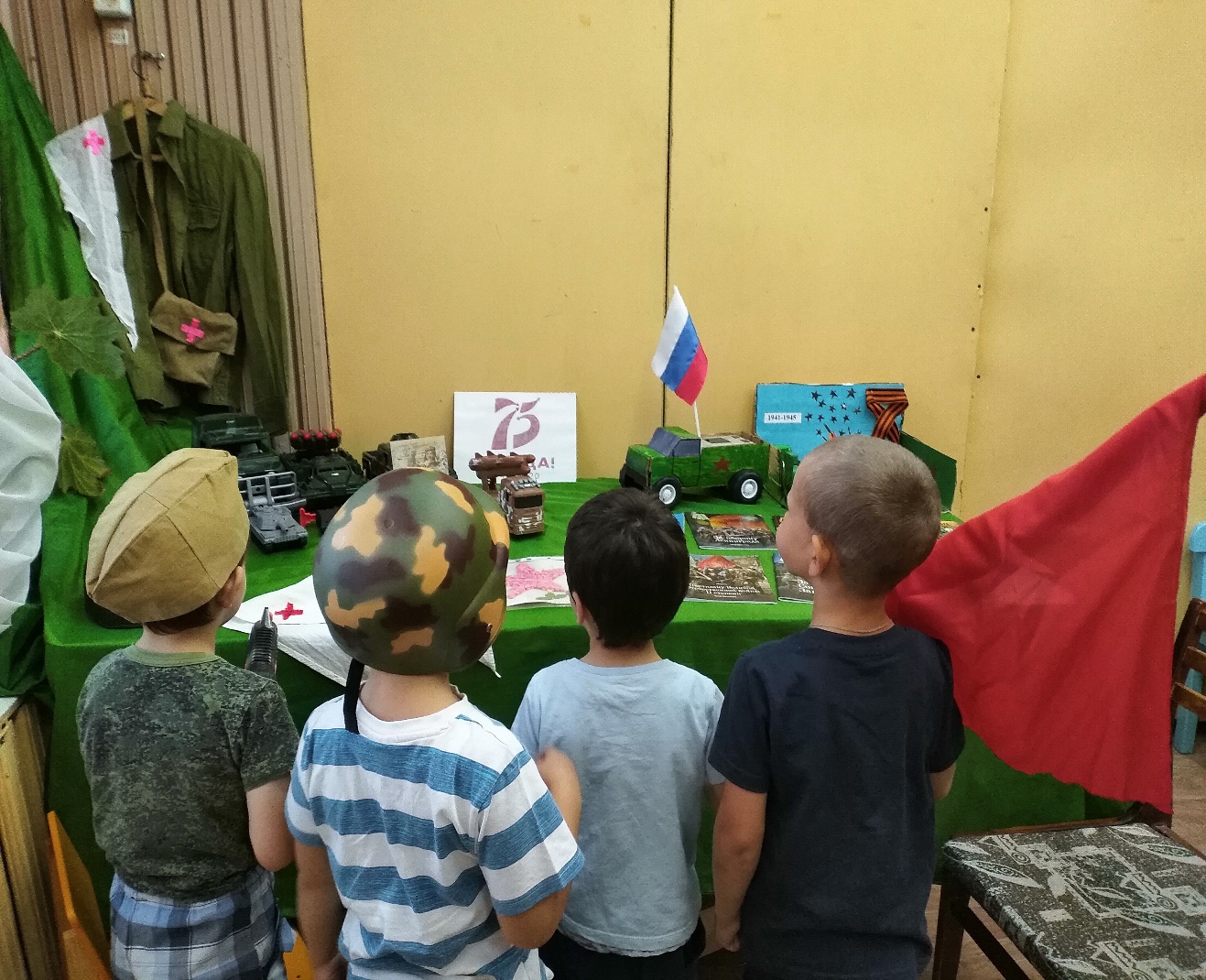 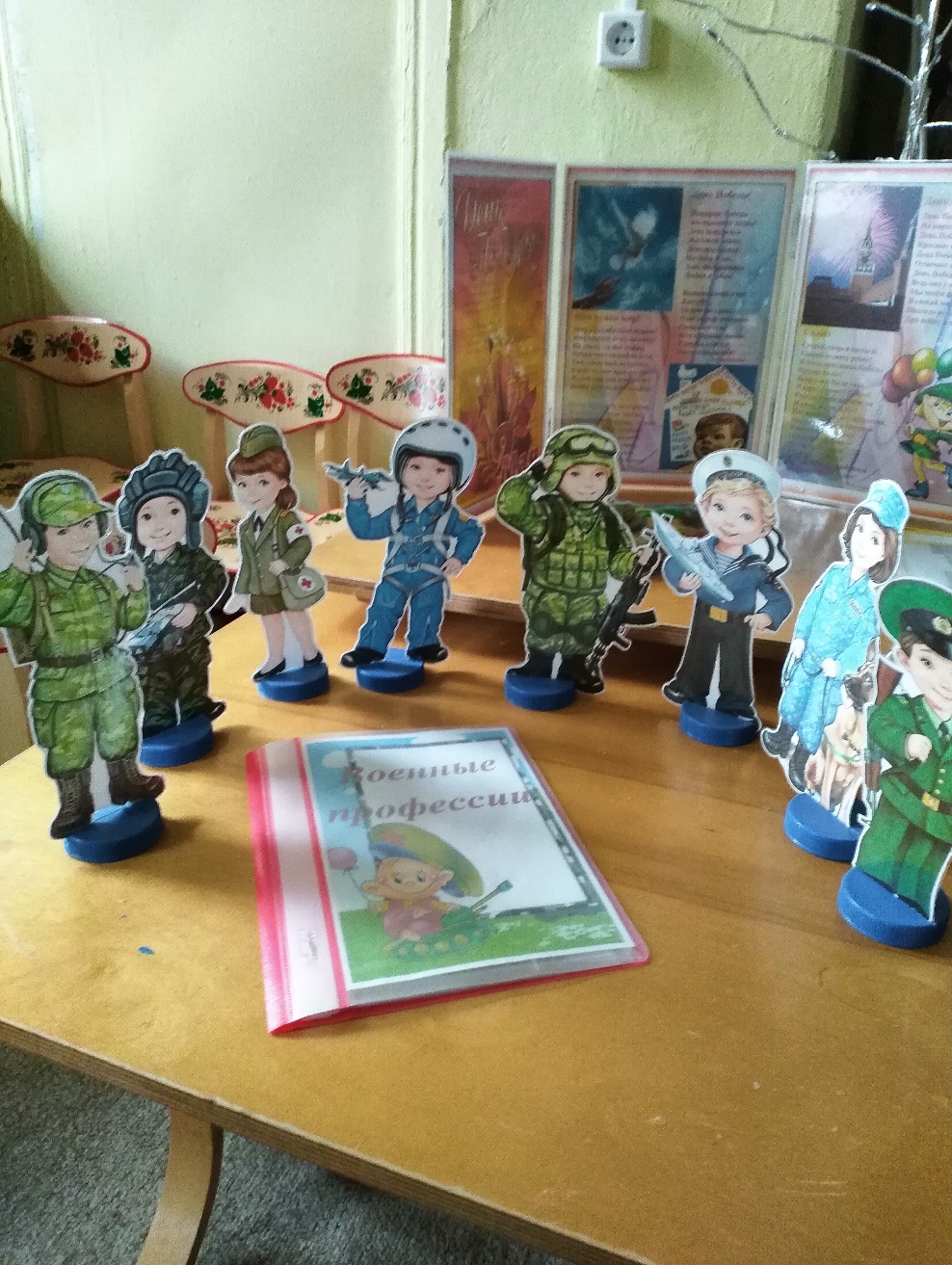 Они сражались за Родину
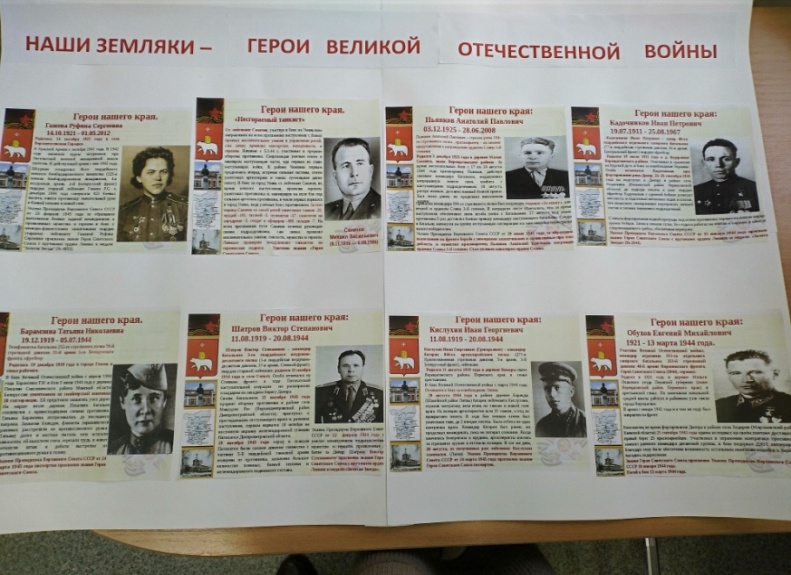 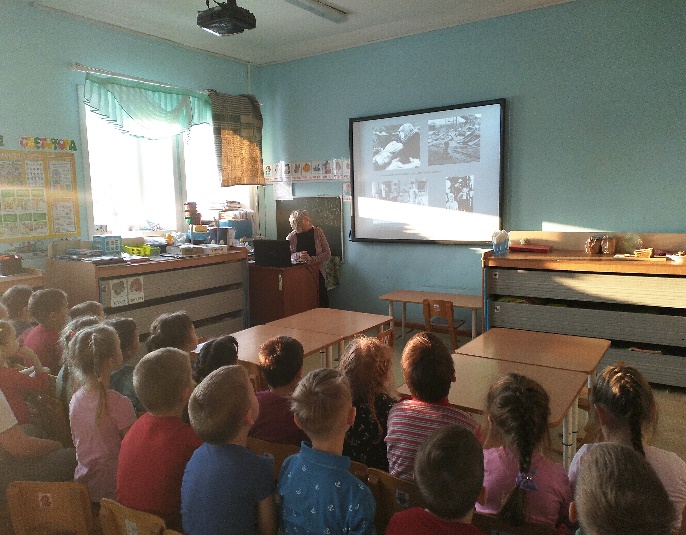 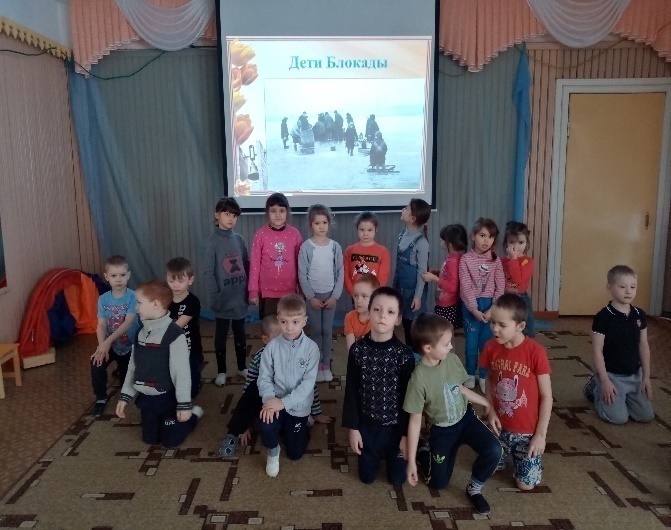 Урок мужества
Библиотекарь Болотова И.В. провела урок мужества «Его имя звучит как легенда» (повторение подвига Александра Матросова). С замиранием дети слушали, что все народы СССР внесли свой вклад в победу над фашисткой Германией. В рядах Красной Армии сражались люди всех национальностей Советского Союза: русские, украинцы, белорусы, татары, евреи, грузины, армяне, узбеки, мордвины, чуваши, азербайджанцы, башкиры, осетины, марийцы и др. Все они стояли насмерть, защищая свою общую Родину! Их подвигами гордится страна!
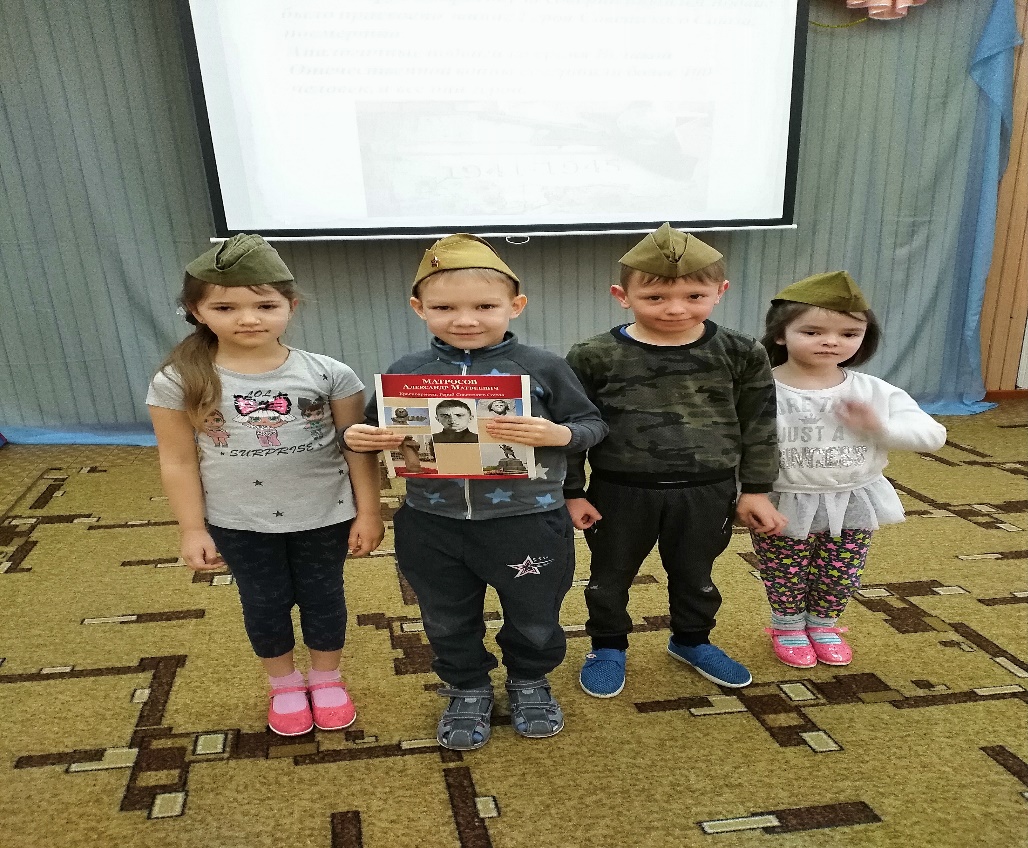 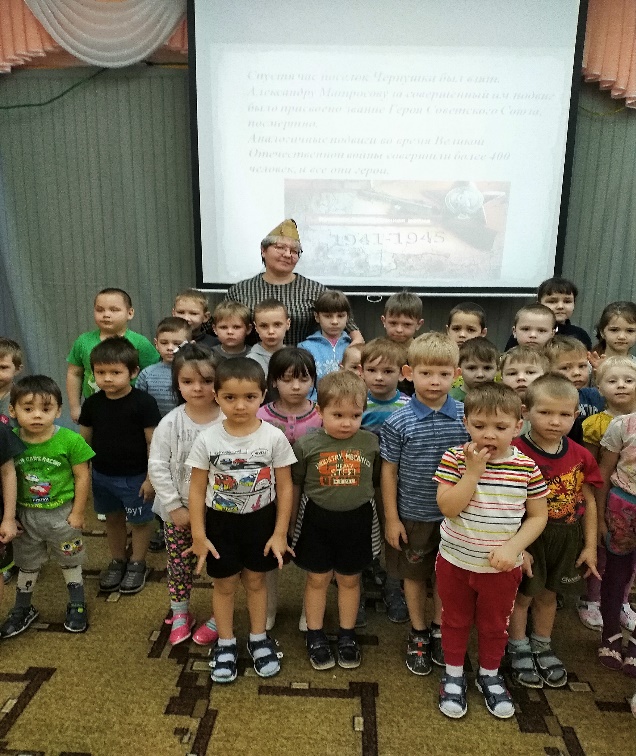 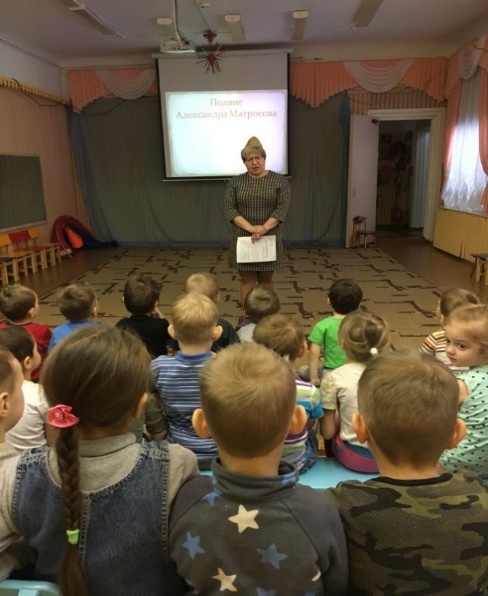 Чтобы помнили
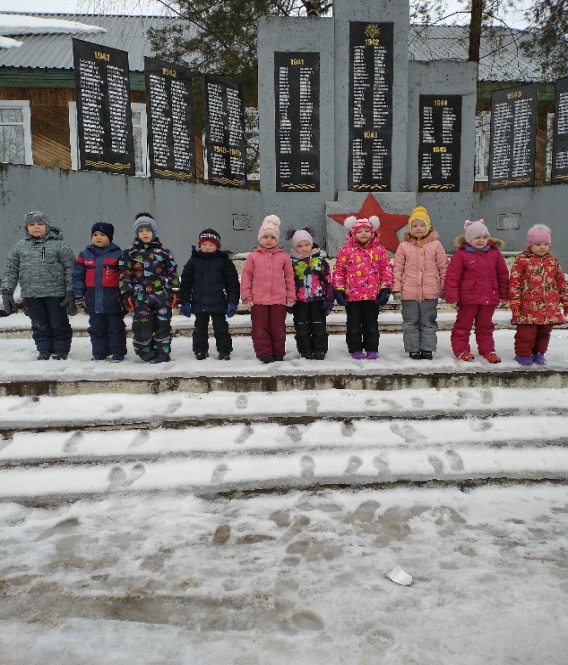 Встреча с поисковиками
В   марте воспитанники СП «Детский сад» встретились с членами отряда поискового движения России «Азимут». Они рассказали о военно-исторической деятельности отряда, которая направлена на поиск, идентификацию и погребение погибших в Великой Отечественной войне.
В своем выступлении гости поделились с детьми как проходят раскопки и подъем останков солдат, по каким опознавательным знакам можно установить имя бойца, сколько времени и сил уходит на экспедиции. В ходе встречи для детей была подготовлена интерактивная выставка таких экспонатов как нагрудные знаки, медальон, советская каска, макеты оружий и многое другое. Ребята с любопытством разглядывали предметы, найденные во время раскопок. Встреча оставила у наших воспитанников неизгладимое впечатление.
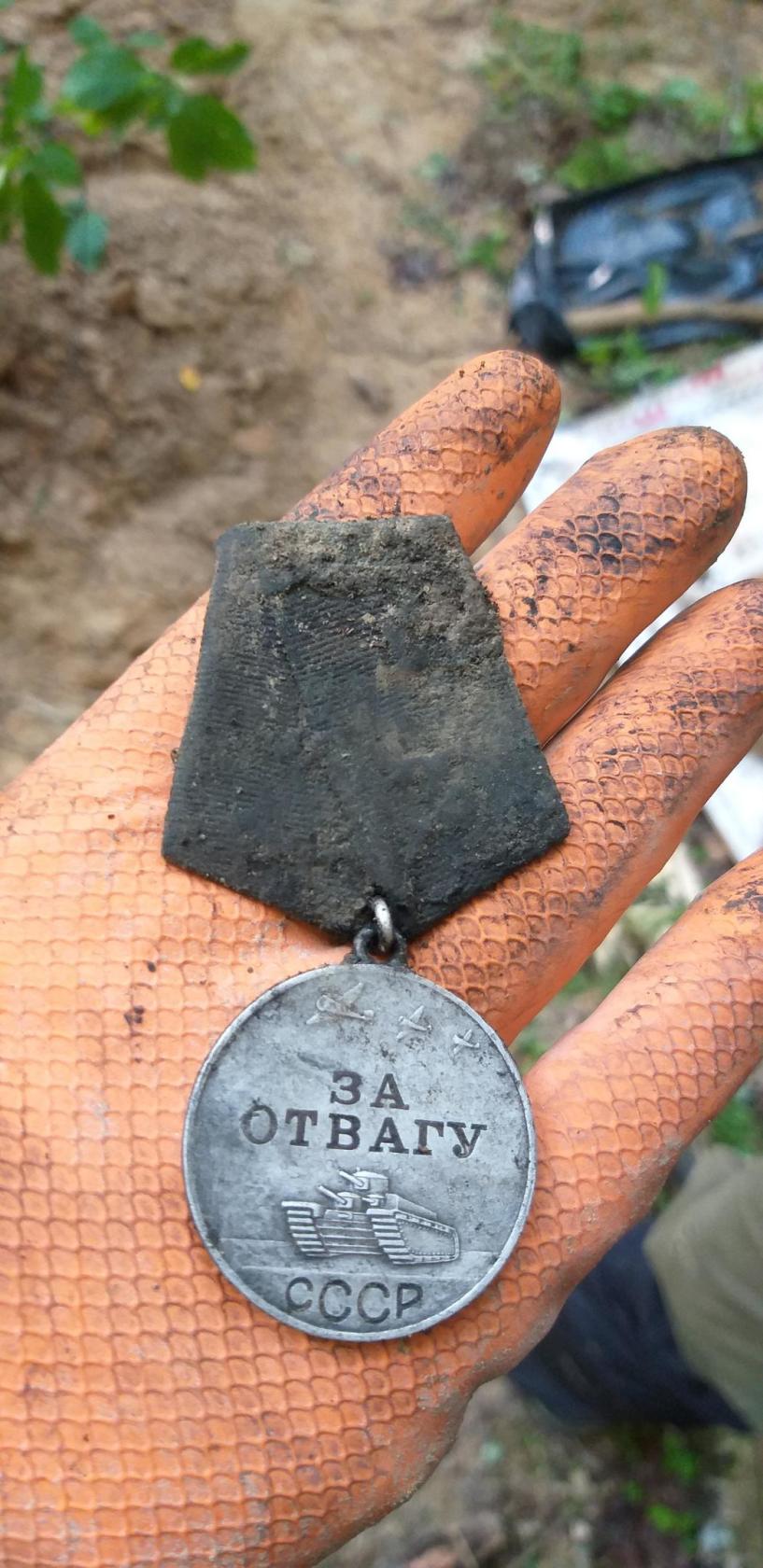 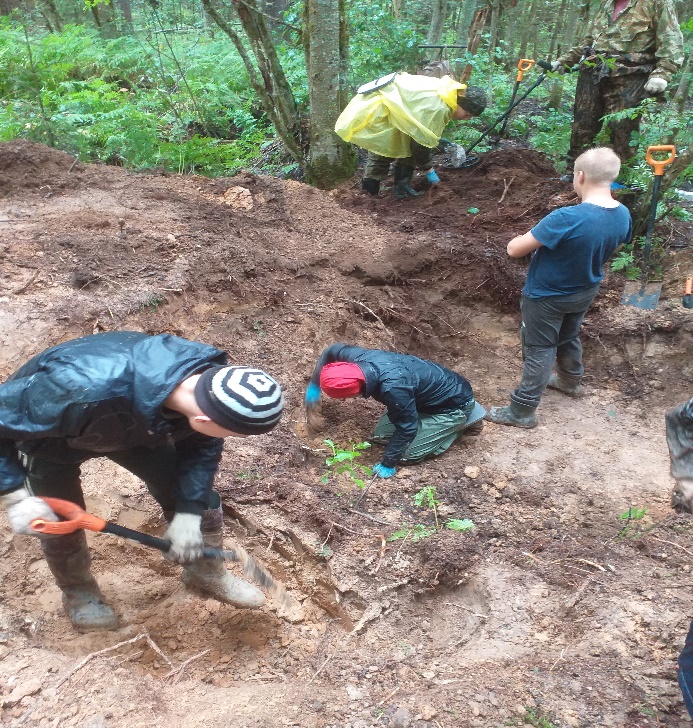 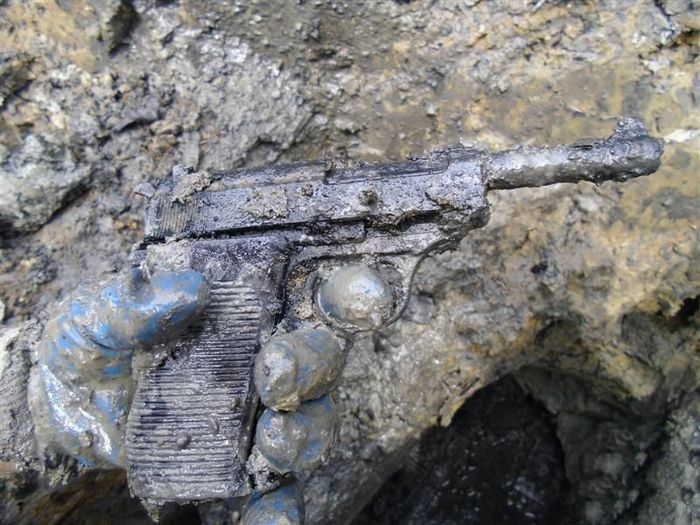 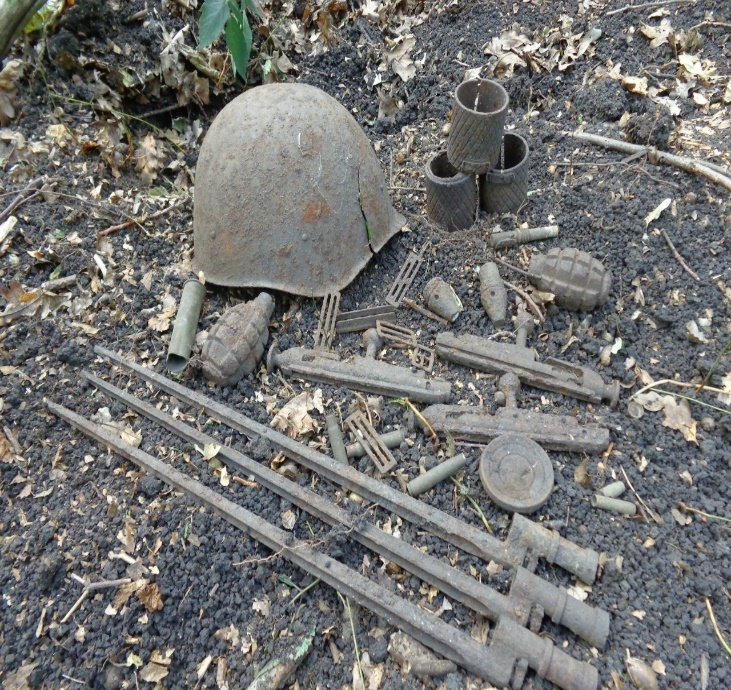 Лента памяти
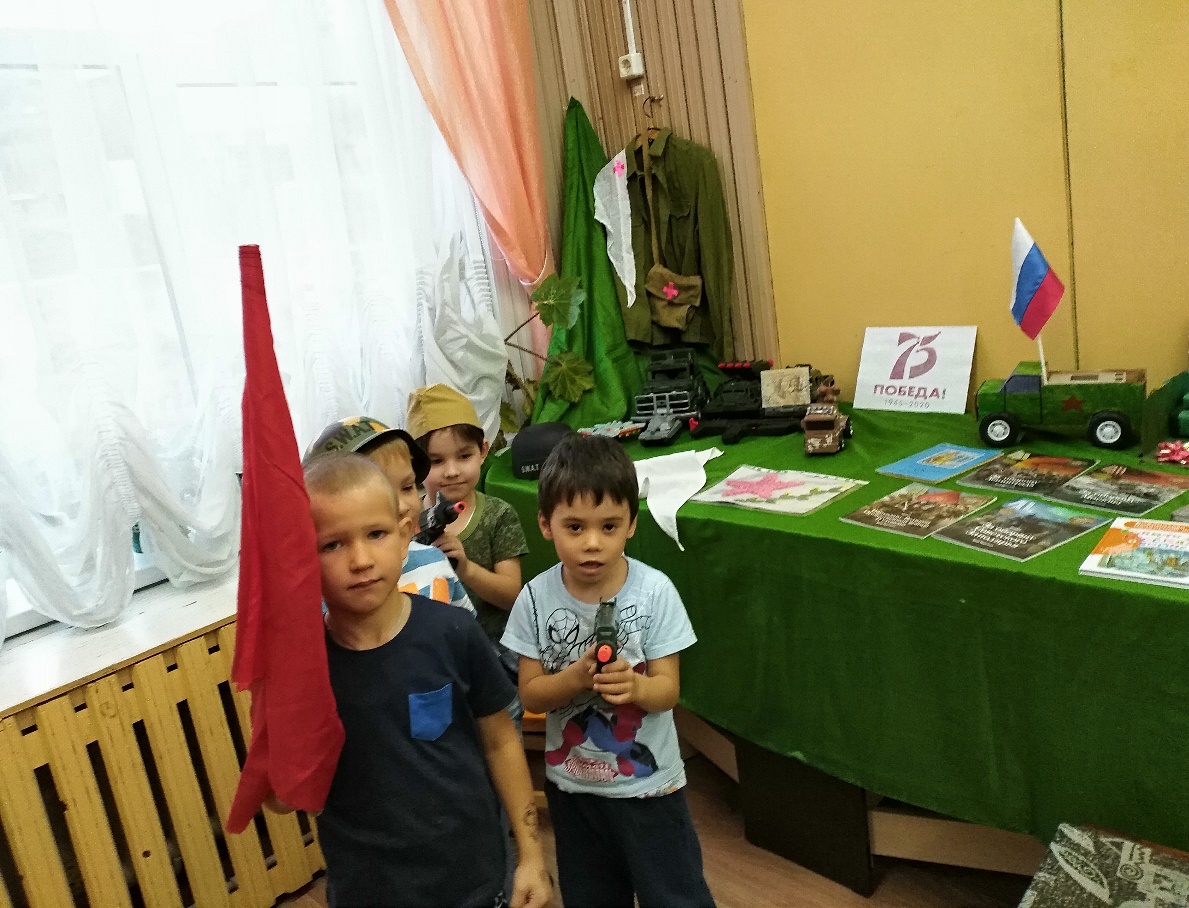 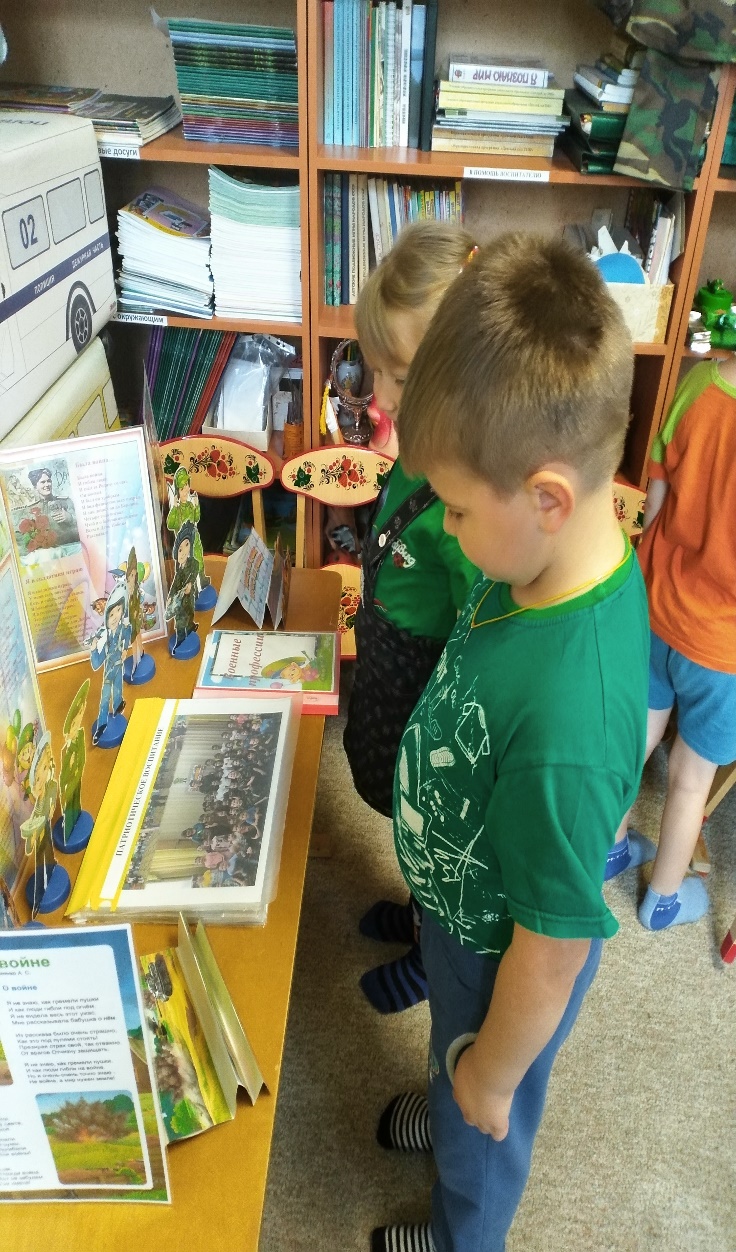 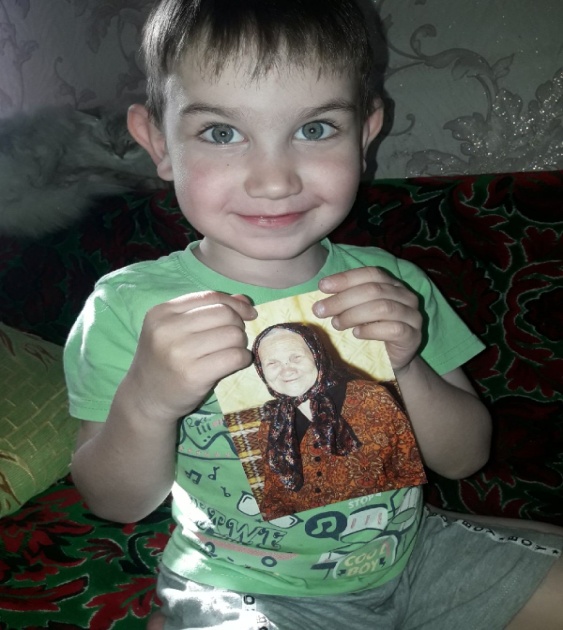 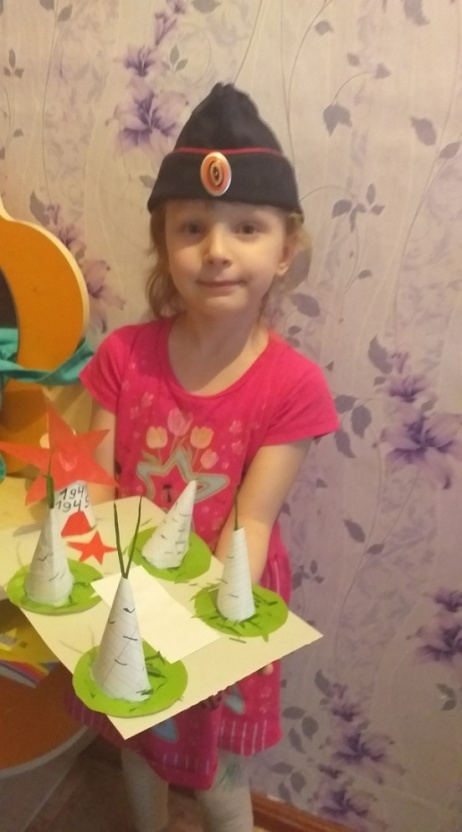 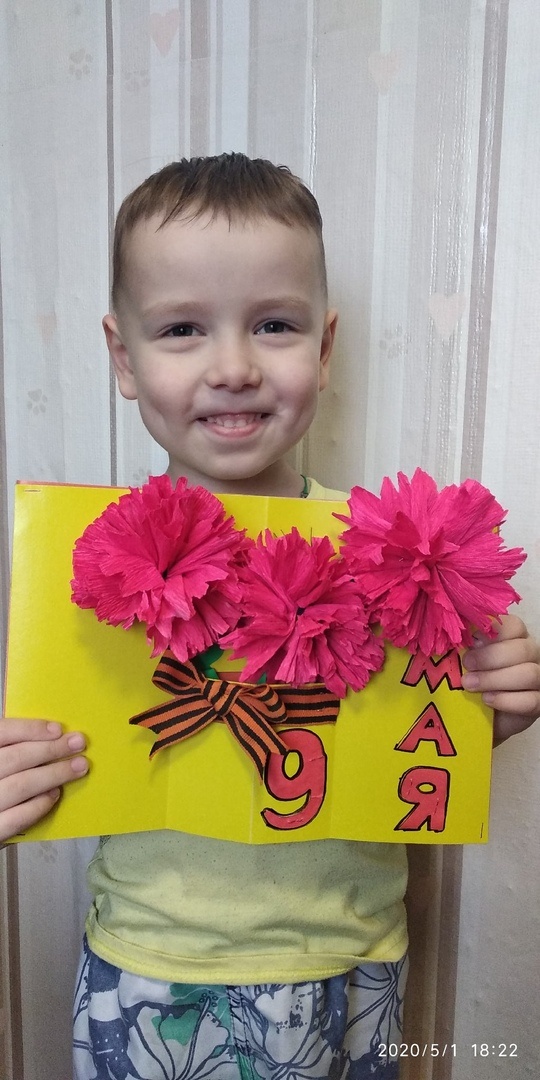 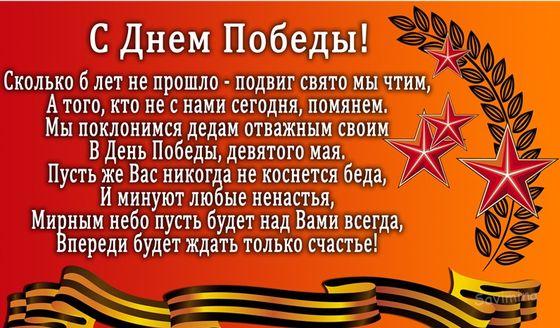 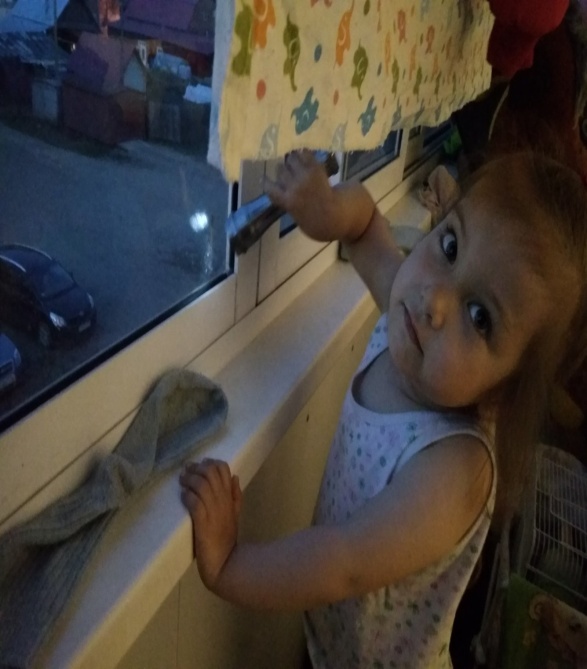 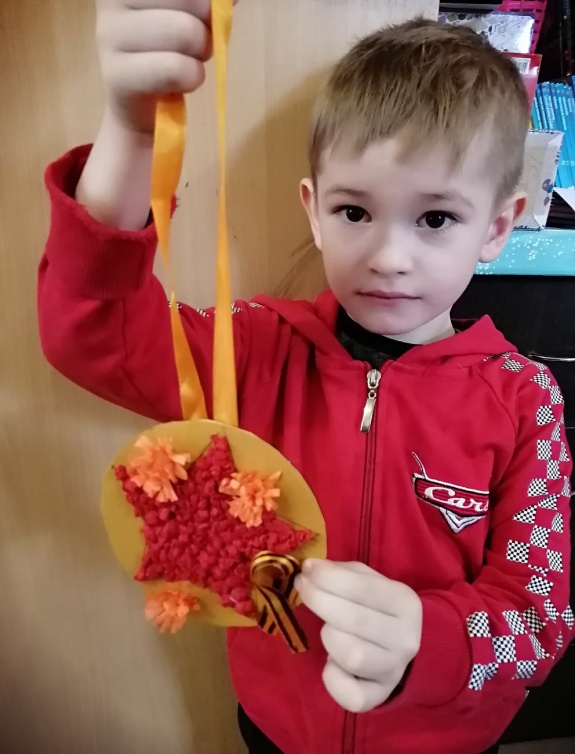 Перспективы развития мини-музея
Подбор художественной литературы, музыки военных лет и наглядного материала (сюжетной картинки) 
Проведение экскурсий для других групп детского сада
На базе мини-музея или с использованием его коллекций можно проводить занятия по различным видам деятельности
Экспонаты мини-музея
Художественная литература  по военной тематике;
альбом «Военные профессии»; 
альбом с фотографиями детей в военной форме;
иллюстрации по теме «Великая Отечественная война»;
книга памяти Нытвенского района;
энциклопедия «Великая Отечественная война 1941-1945»;
советский флаг;
макет «вечный огонь»;
военная форма;
фляжки;
котелок;
каски;
пилотка;
макеты фигурок людей в военной форме.
аудиозаписи песен военных лет;
Видеоклип «Хотят ли русские войны»;
Фотоархивы и видео материалы поисковой деятельности;
Фильм Алексея Ивакина «Меня нашли в воронке»;
Видео материалы: «День Защитника Отечества», «Дети Войны», «Блокада
 Ленинграда», «История Георгиевской ленточки»
Ожидаемые результаты
Война – сложная тема, которую надо донести до детей. Но, думаю, своей систематической работой по патриотическому воспитанию мы смогли заложить в наших воспитанниках чувство гордости за свою Родину, за земляков, соотечественников, которые ценой своей жизни защитили нас от врага и подарили светлое будущее каждому человеку.
СПАСИБО ЗА ВНИМАНИЕ